○○○マンション
夏の○○公園
キャンプのご案内
週末開催
2014年8月○日（土）
集合　18:00～20:00
場所　○○公園入り口
申込　事前申込み不要です。

夏祭り・金魚すくい・出店
事前申込不要！
お気軽にお越しください
当ててハッピー！ビンゴ大会開催

※ビンゴ引き換え券はフロントにて配布しております。
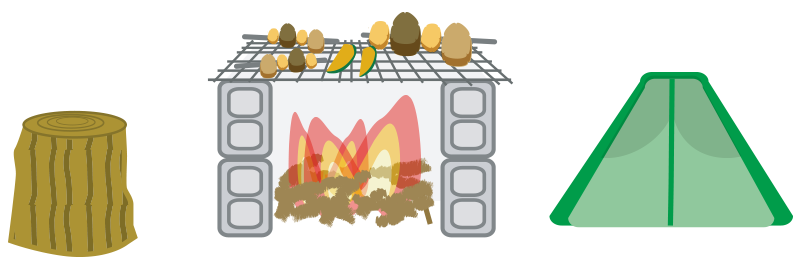 当日は、住民の皆様に
ご迷惑をおかけするかもしれませんが、何卒ご理解の程宜しくお願いいたします。
○○マンション管理組合　イベント実行委員会
○○マンション管理組合　イベント実行委員会
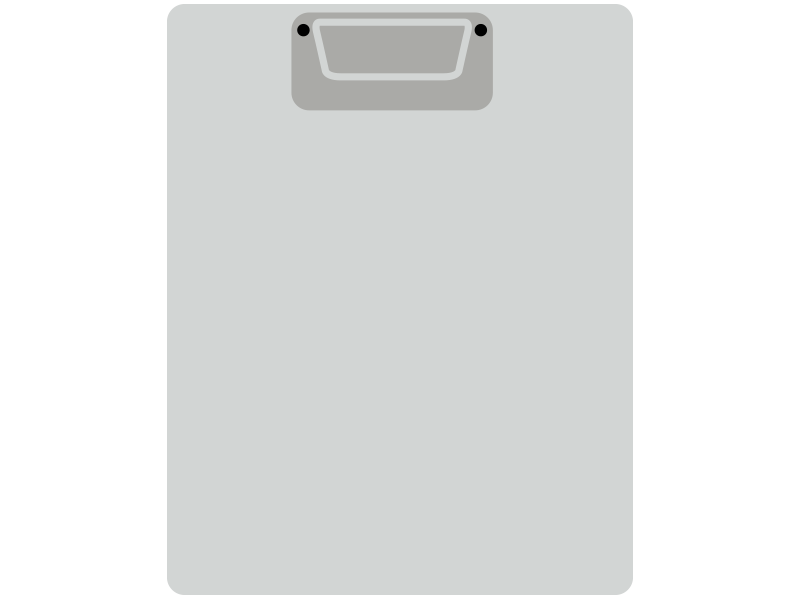 ○○○マンション
夏の○○公園
キャンプのご案内
週末開催
2014年8月○日（土）
集合　18:00～20:00
場所　○○公園入り口
申込　事前申込み不要です。

夏祭り・金魚すくい・出店
事前申込不要！
お気軽にお越しください
当ててハッピー！ビンゴ大会開催
※ビンゴ引き換え券はフロントにて配布しております。
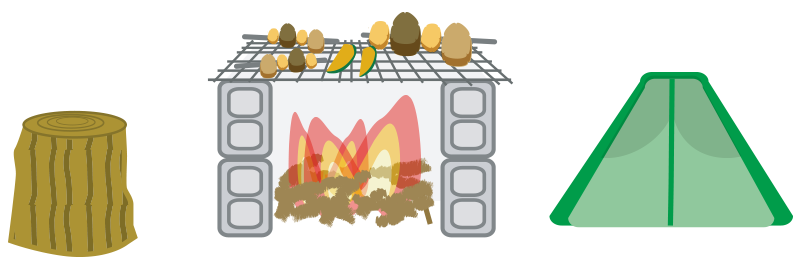 当日は、住民の皆様に
ご迷惑をおかけするかもしれませんが、何卒ご理解の程宜しくお願いいたします。
2014年○月吉日